علم الاجتماع وقضايا التنميه المستدامه ماده اجباربه 070202
التنميه المسدامه
تعريف التنميه المستدامه
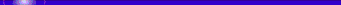 التنميه المستدامه تمثل ظاهره عبر جيليه اي انها عمليه تحويل من جيل الي اخر وهذا يعني ان التنميه المستدامه تحدث عبر فتره زمنيه لا تقل عن جيلين ومن ثم فان الزمن الكافي للتنمبه المستدامه يتراوح بين ٢٥ الي ٥٠ سنه التنميه المستدامه هي التي تلبي احتياجات الجيل الحاضر دون التضحيه او الاضرار بقدره الاجيال القادمه علي تلببه احتياجاتها التنميه المستدامه هي التي تلبي احتياجات الجيل الحاضر دون التضحيه او الاضرار بقدره الاجيال القادمه علي تلبيه احتياجاتها التنمه المستدامه هي التي تستخدم الموارد الطبيعيه دون ان تسمح باستنزافها او تدميرها جزئيا او كليا التنميه اما قال.جانر ميردال هي التحركات التصاعديه للنظام الاجتماعي ككل
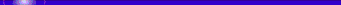 المؤشرات المؤسسيه خطوط الهاتف لكل ١٠٠ نسمه المشتركون في الهاتف النقال لكل ١٠٠ نسمه مستخدموا الانترنت لكل ١٠٠ نسمه يقيس مدي مشاركه عصر المعلومات هذا 
ولقد اقترح الطالبات بانهن وجدن كتاب من الانترنت يستخدموم ايضا 
مرفق مع المحاضرات